Financial Aid Basics
How to pay for school
Who would want money to help you get through college?
If you apply for financial aid and qualify, you may get free money to help you with school!
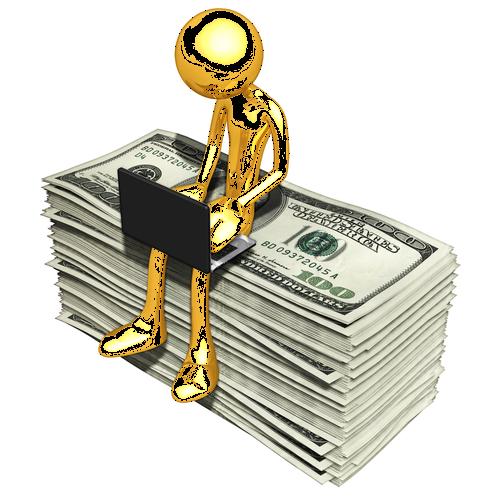 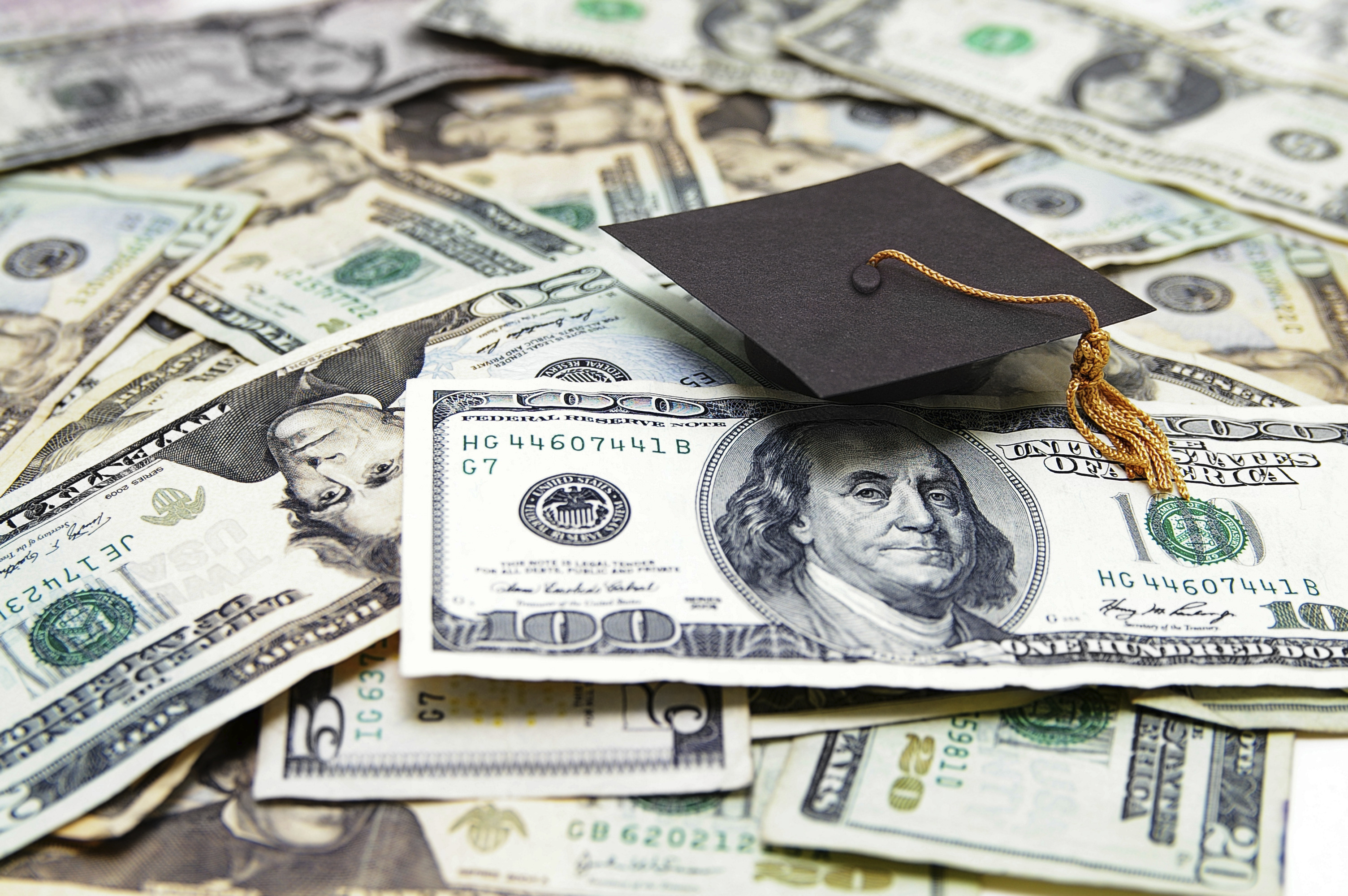 What type of aid is available?
Fee Waiver:
Board of Governors Fee Waiver (BOG) = Free tuition and reduced fees
Grants:
Cal Grant = Free money from the California Government
Pell Grant = Free money from the Federal Government
Federal Supplemental Educational Opportunity Grant (FSEOG) = Free Money from the Federal Government
Chaffee Grant = Free money for former foster youth 
	(The Chaffee grant requires an additional application)
*As long as you complete your classes, grants do not need to be paid back!
What type of aid is available?
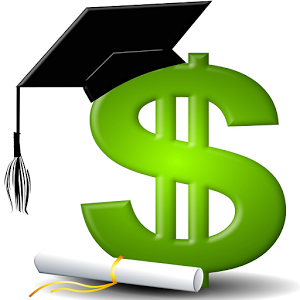 Work Study:
Work Study= Money earned by working in specific work study funded jobs
	(Jobs are not guaranteed, students must apply and be selected)
Loans:
Mt SAC Emergency Loans= Short-term loans to buy books. MUST PAY BACK within 30 days to avoid paying interest.
Federal Perkins and Direct Loans = NOT FREE, MUST PAY BACK, better to use after transfer
Scholarships:
Scholarships = Free money from organizations or donors 
	(You need to apply for scholarships separately from the other kinds of financial aid listed here)
How do you apply?
US Citizens and Permanent Residents should apply online using the:
	Free Application for Federal Student Aid (FAFSA)
	www.FAFSA.ed.gov    
	(watch out for fake sites, this application is free!)
Dreamers, students who don’t meet the FAFSA requirements, but qualify for AB540 because they have a high school diploma or the equivalent from California, and attended a California High School, Middle school or Elementary School for a combined 3 years or more, should apply using the:
	
	Dream Application – For state based aid only
	https://dream.csac.ca.gov 
	Go to the Dream Center for assistance!
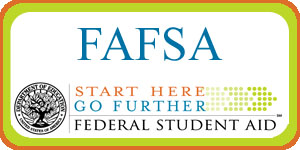 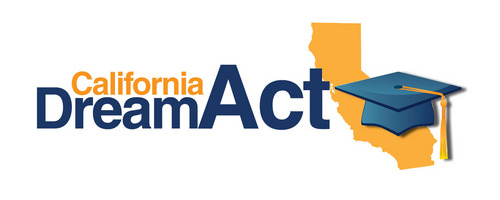 How do you keep getting free money (Grants) ?
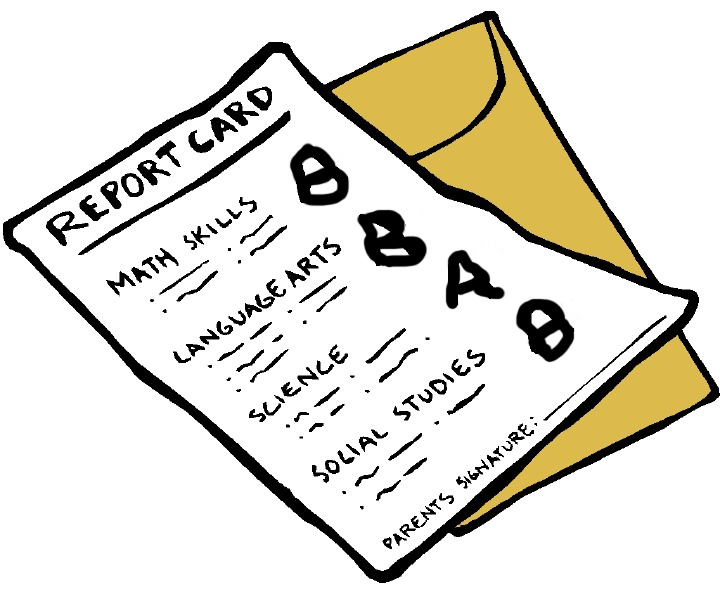 Maintain Satisfactory Academic Progress (SAP):
Stay in good standing! 2.0 GPA or higher
Complete at least 67% of your classes. (W grades count against you here)
Don’t go over the unit limit for your goal (make sure you have a comprehensive educational plan so you don’t take too many units)
Continue to meet income eligibility requirements
Apply for financial aid every year!!!!
If you don’t meet these requirements you could be put on warning or be disqualified from getting grants.
How do you keep getting free tuition (BOG)?
Stay in good standing! 2.0 GPA or higher
Complete at least 50% your classes! (W grades count against you here)
Continue to meet income eligibility requirements
Apply every year!!!!
If you don’t meet these requirements you could be put on warning or be disqualified from getting the BOG.*
*These requirements do not apply to eligible former foster youth.
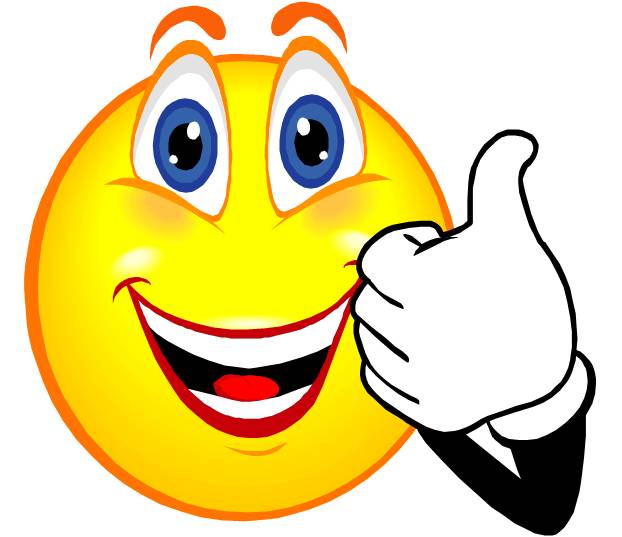 When should you apply for aid?
The filing period begins Oct 1st.
The priority deadline for the Cal Grant is March 2nd.
However if you miss the March 2nd deadline, still apply! There may be aid you are still eligible for.
But don’t wait until the last day, apply sooner~
One way to always meet the March 2 deadline is to apply by Valentines day. 
	
Just think:                                                                                                                                                                         If you LOVE Money for school,                                                                                                                          Then apply for financial aid by Valentines day, the day of Love!
$
Go to the Financial Aid Office for more information!
For example you could learn more about:
The Chafee Grant
The Dream Application
Eligibility Requirements
Unit Limits
Appealing Termination from Financial Aid
Regaining Eligibility for Financial Aid

The Financial Aid Office is upstairs in Building 9B - 909-274-4550
The Scholarship Program Office is located at counter 5 of Financial Aid - 909-274-4457
Links
FAFSA Application Website: www.fafsa.ed.gov 
Dream Application Website: https://dream.csac.ca.gov 
Mt. SAC Financial Aid Website: http://www.mtsac.edu/financialaid/ 
Mt. SAC Scholarship Website: http://www.mtsac.edu/scholarships/